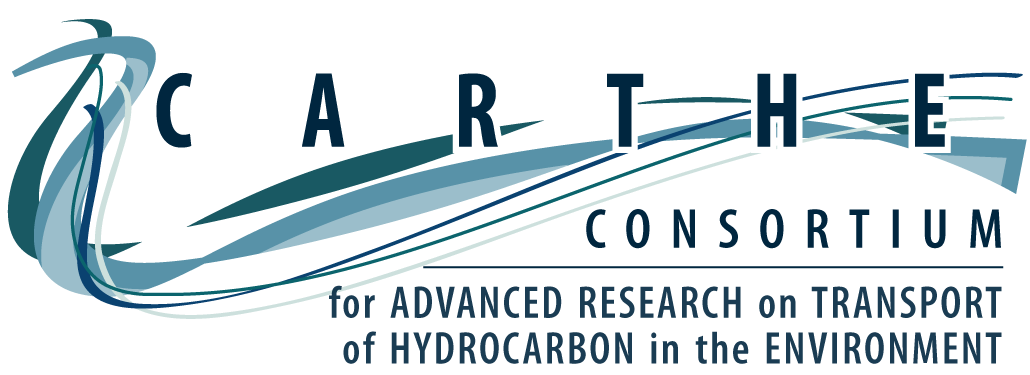 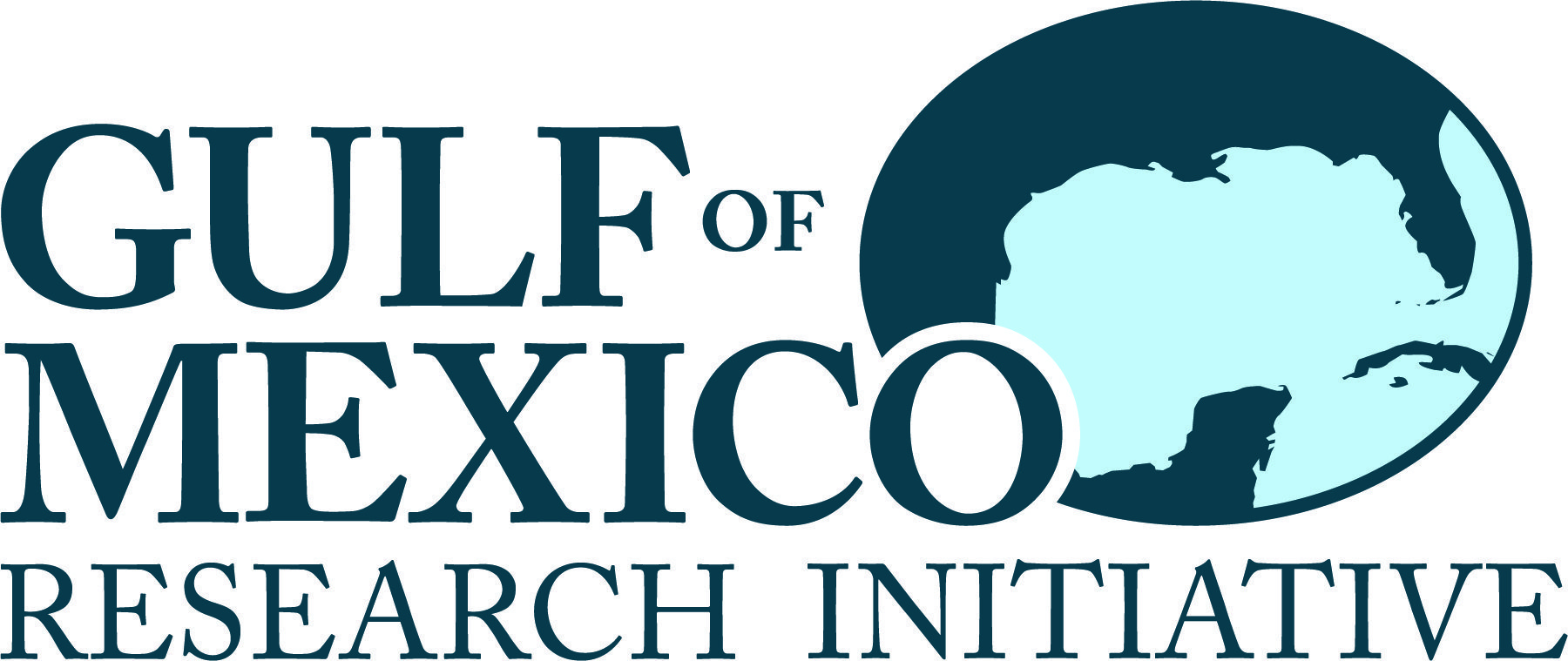 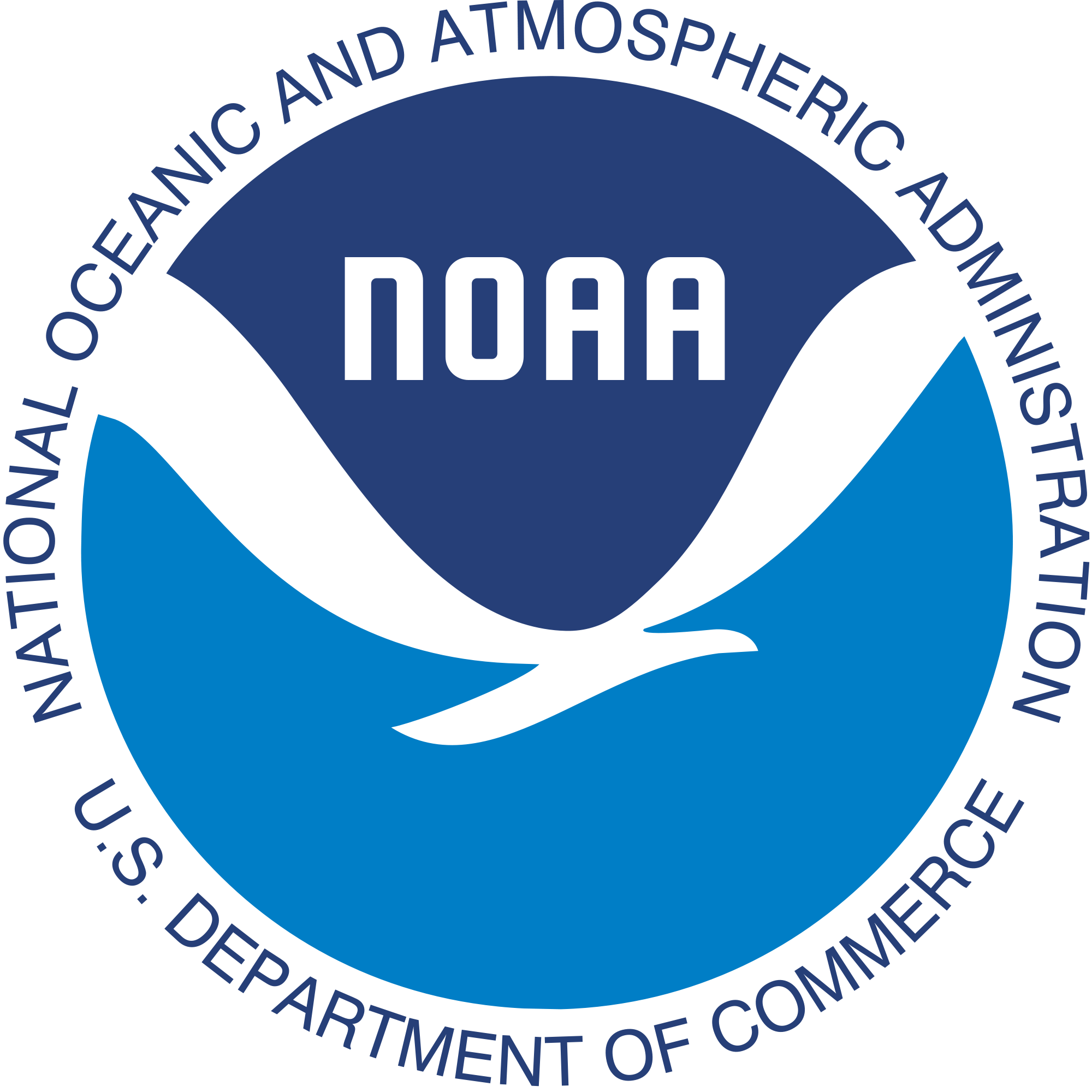 An improved near-surface velocity climatology for the 
global ocean from drifter observations
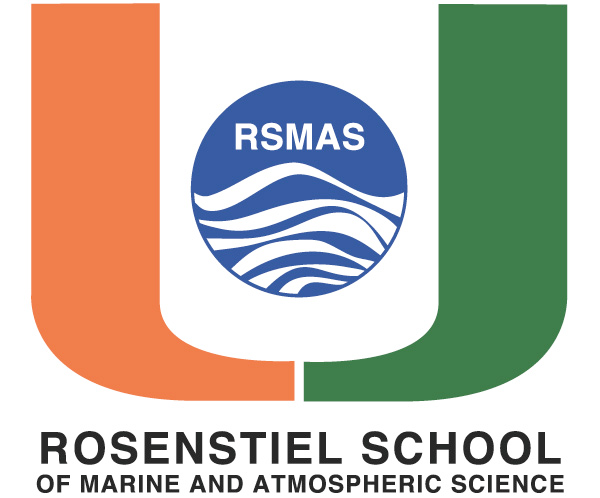 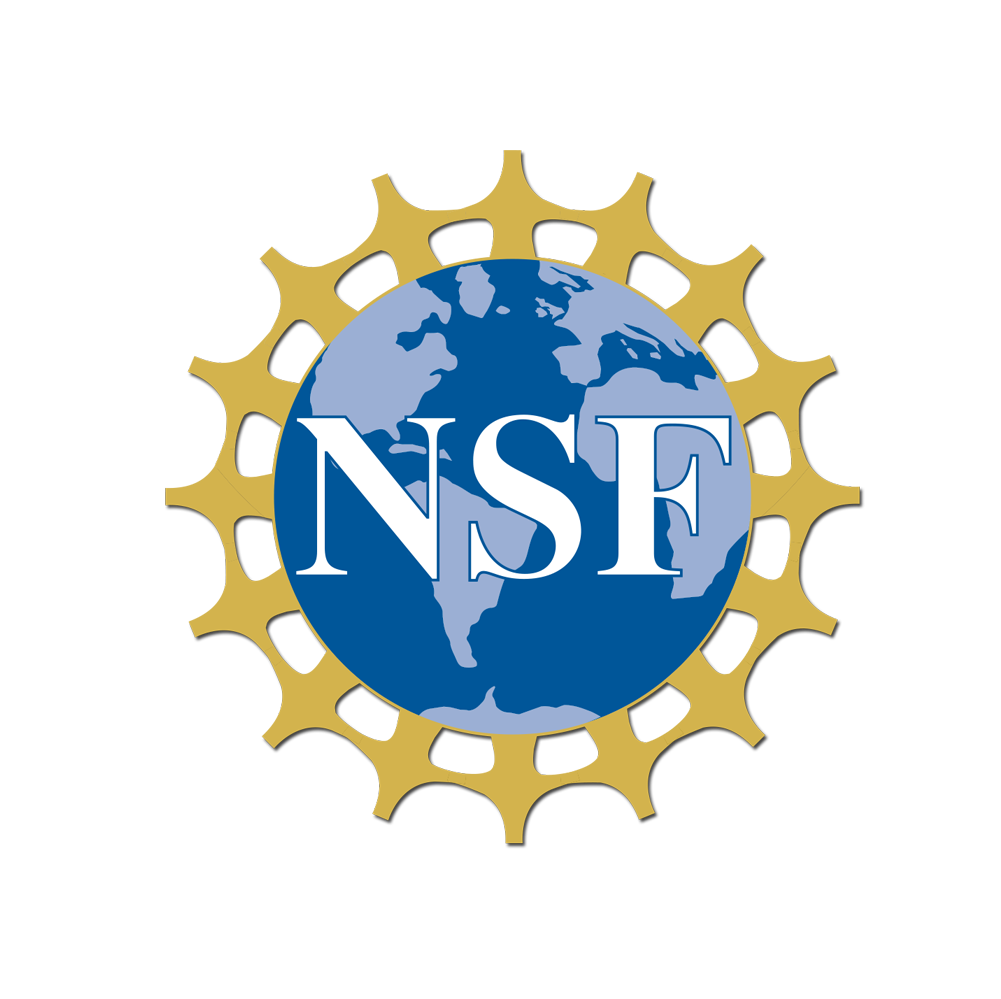 Rick Lumpkin1, Lucas C. Laurindo2, and Arthur J. Mariano2
1NOAA/AOML, 2RSMAS/Univ. Miami
5. New Global Drifter Program climatological fields:
1. Introduction:
3. Method tuning and error analysis:
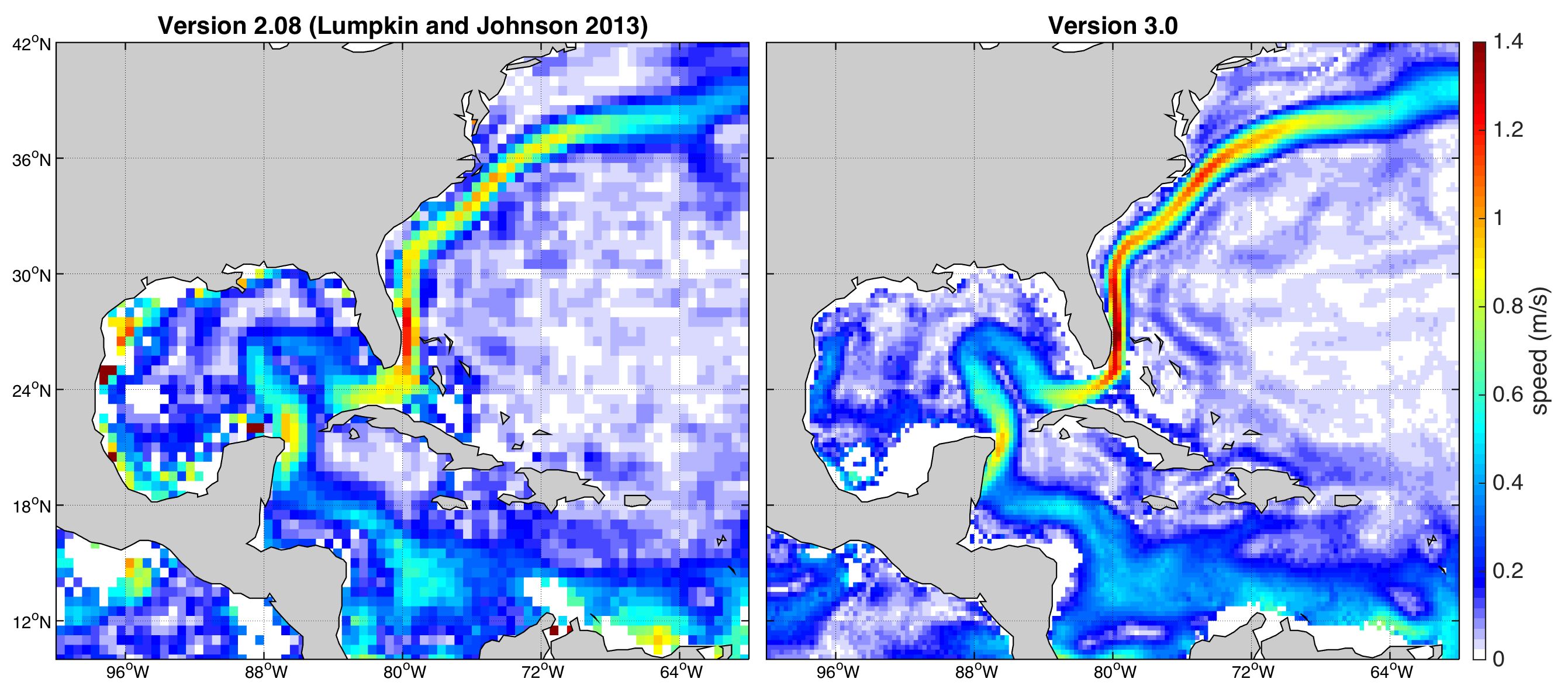 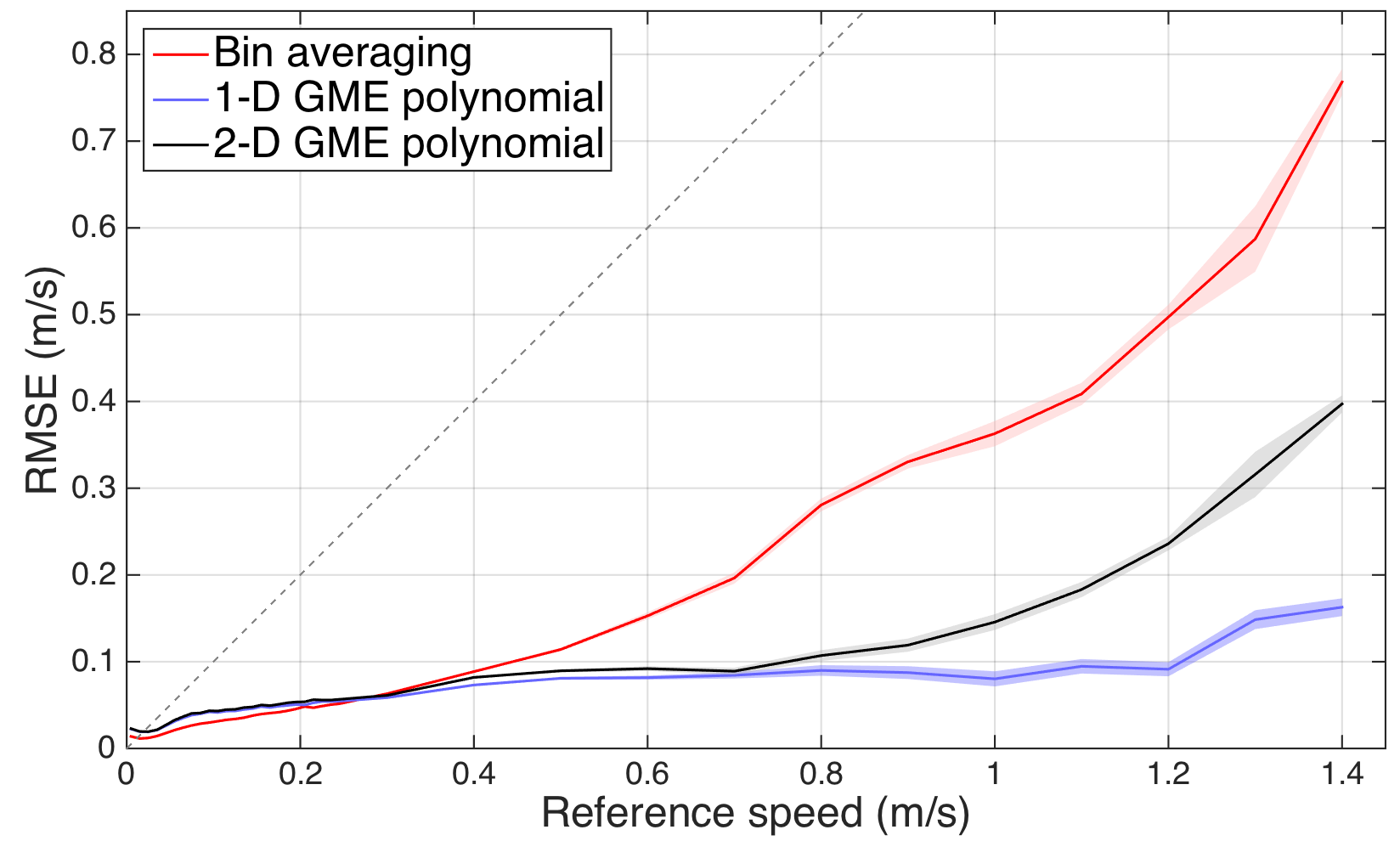 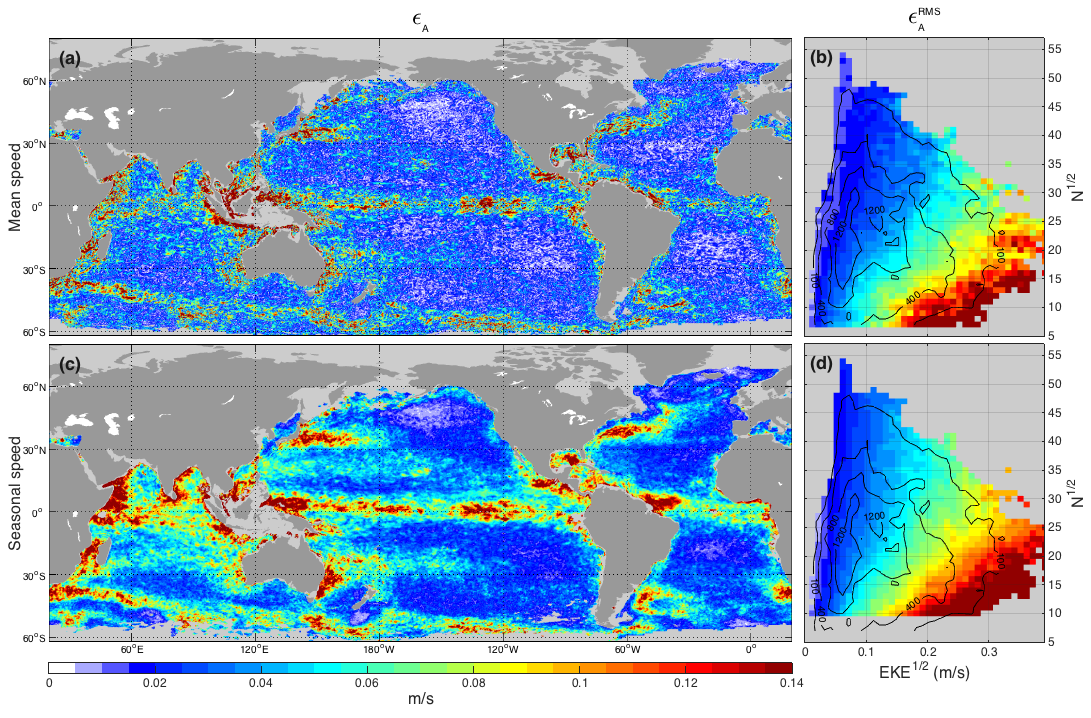 Pseudo-Eulerian mean speed maps for the Gulf of Mexico and the western North Atlantic from GDP drifter data. Left: calculated as described in Lumpkin and Johnson (2013) [1]. Right: obtained using the updated procedure [2].

The right panel shows core speeds for the Florida Current and Gulf Stream up to 50% larger, and includes a better resolved Antilles Current, recirculation cells, and circulation patterns in the basin’s interior.
2. Decomposition method:
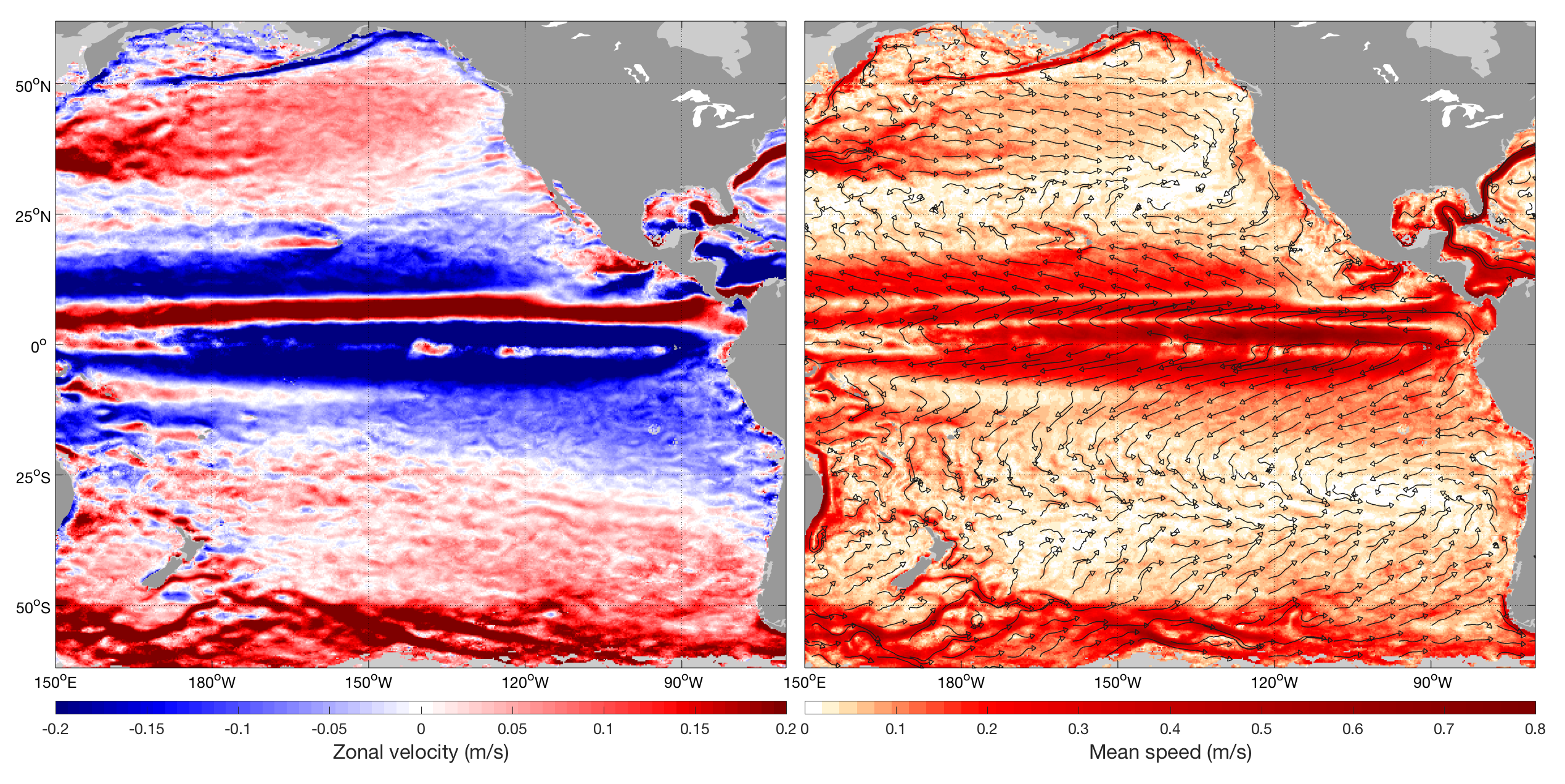 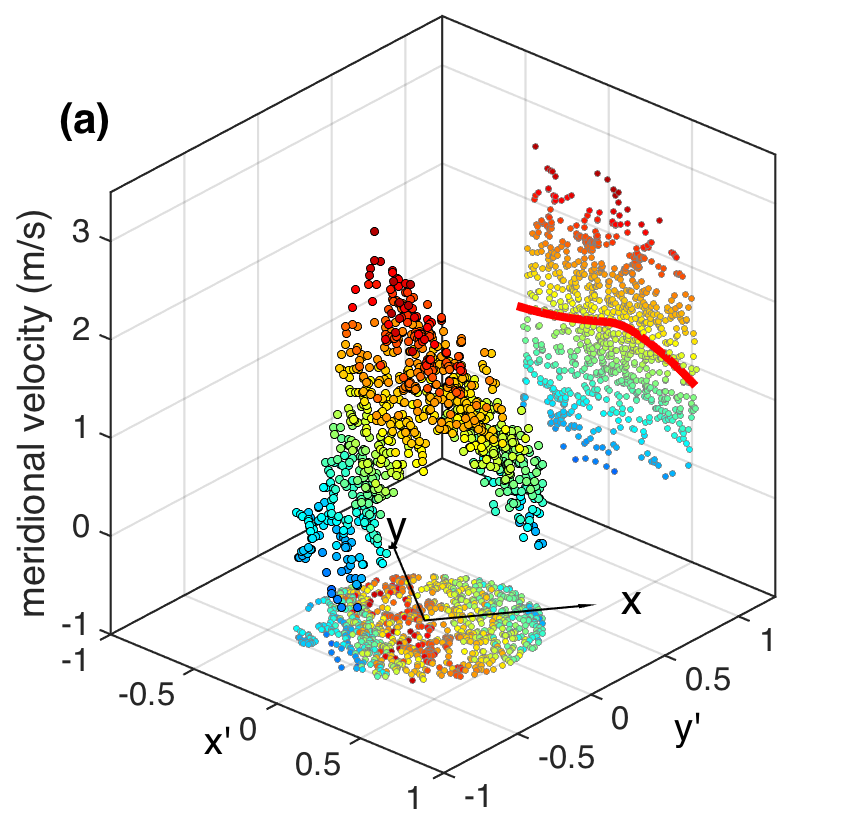 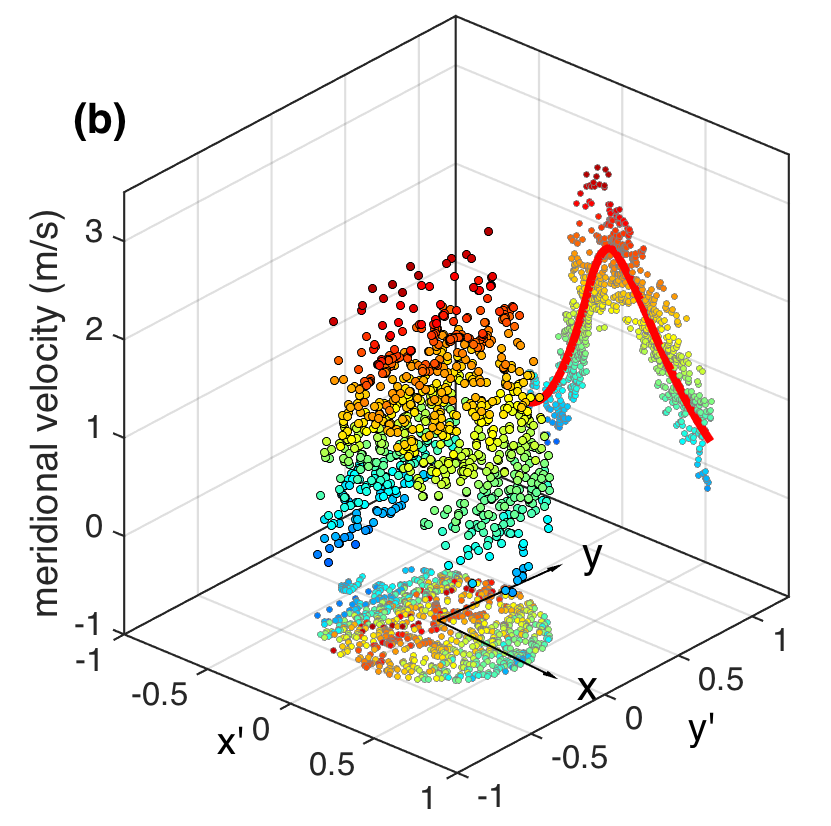 4. Correction of the slip bias of undrogued drifters:
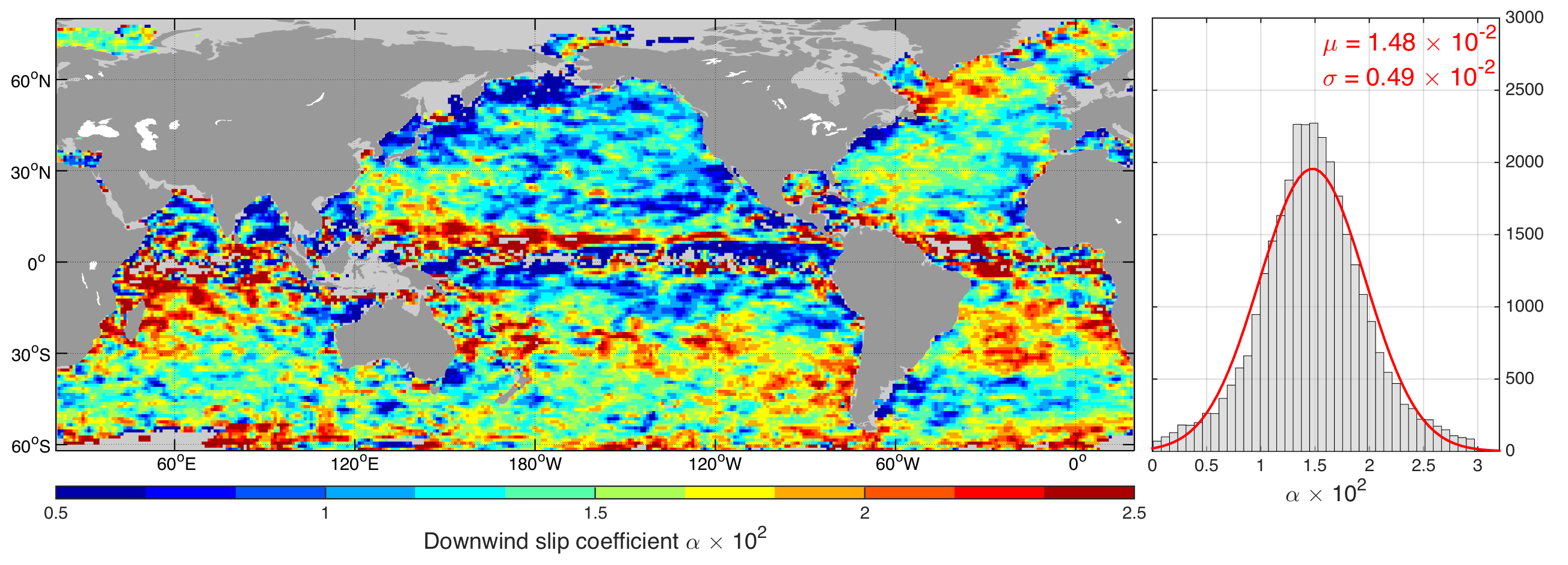 Rotate!
Left: New pseudo-Eulerian mean zonal velocities for the Pacific Ocean, revealing numerous zonally-elongated striation patterns. Right: mean velocity magnitude (speed) overlaid with curly vectors (streamlines), to indicate the general direction of the large-scale circulation. Unlike in previous studies, the streamlines are calculated using unsmoothed mean velocity estimates.
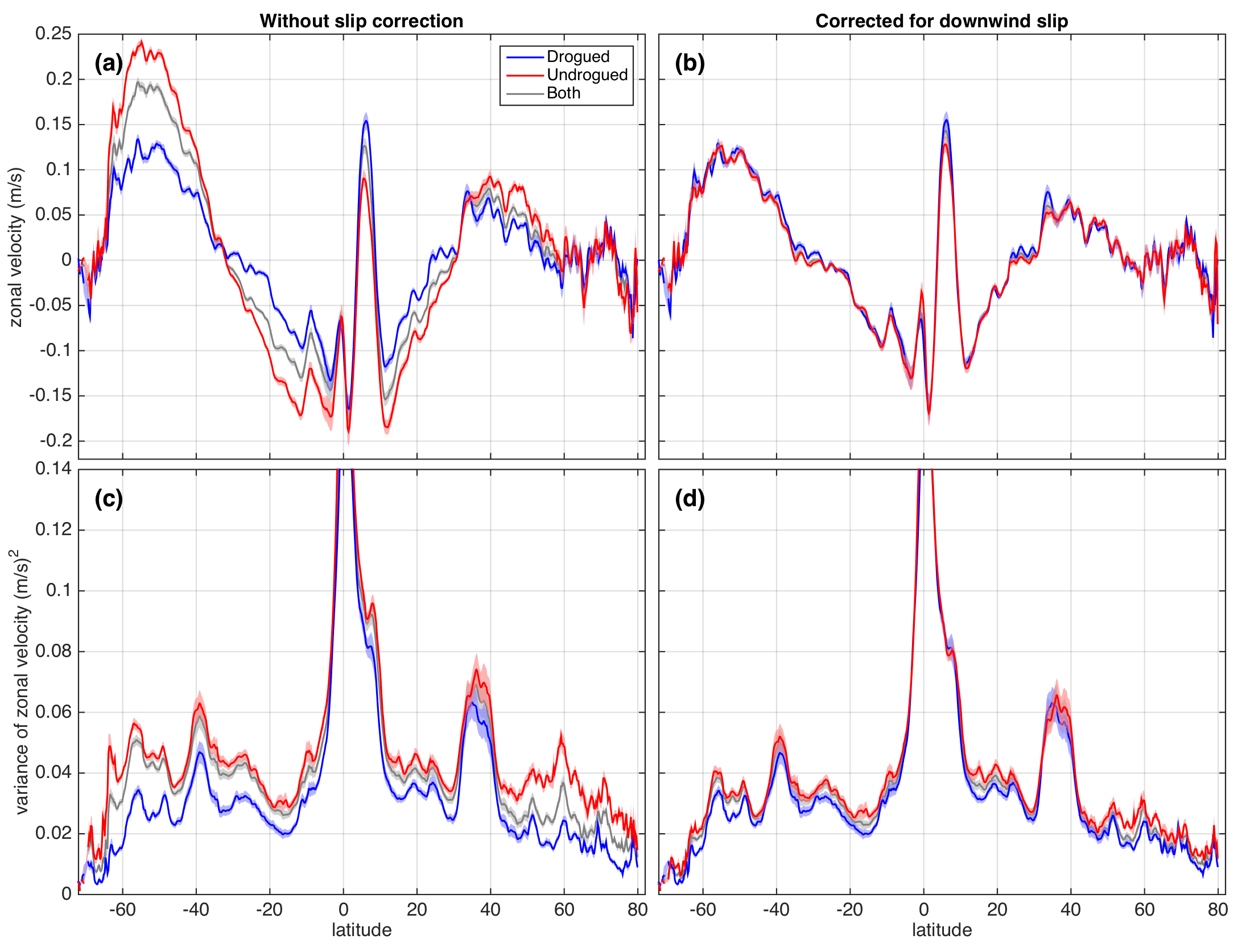 Mean spatial structure:
1-D, nth degree polynomial
6. Conclusions:
7. References:
[1] Lumpkin, R. and G. C. Johnson, 2013:. Global ocean surface velocities from drifters: mean, variance, ENSO response, and seasonal cycle. J. Geophys. Res., 118, 2992– 3006.

[2] Laurindo, L., A. Mariano, and R. Lumpkin, 2017: An improved near-surface velocity climatology for the global ocean from drifter observations.  Deep-Sea Res., accepted April 2017.

[3] Niiler, P. P., A. S. Sybrandy, B. Kenong, P. M. Poulain, and D. Bitterman, 1995:. Measure- ments of the water-following capability of holey-sock and tristar drifters. Deep-Sea Res. 42 (11/12), 1961–1964.

[4] Pazan, S. E. and P. P. Niiler, 2001:. Recovery of near-surface velocity from undrogued drifters.  J. Atmos. Oceanic Tech., 18, 476–489.
The proposed decomposition method reproduces pseudo-Eulerian mean velocities, their monthly variations, and formal error estimates better than other methods; 

Standard errors underestimate the actual errors by about a factor of two;

The correction of drifter slip bias produces similar mean and variances for the drogued and undrogued drifter velocity datasets, allowing for a large increase in data density;

The new version of the climatology better resolves features such as the cross-stream structure of western boundary currents, recirculation cells, and zonally-elongated mid-ocean striations.